١ - تحدد الرواتب ونقأ للجداول الواردة في الملحق رقم (١) المرافق لهذه اللائحة بعد تحديد الجدول المناسب للوظيغة التي سيتم التماقد عليها وتعتبر التعليمات الملحقة بكل جدول جزءأ متممأ له، ويجوز للجامعة التعاقد براتب يقل عن الموضح في الجداول المشار إليها إذا اتغق الطرفان على ذلك.
٢ — بعد إقرار الجامعة ترقية عضو هيئة التدريس والتي تمت من خارج الجامعة من درجة علمية إلى درجة أعلى يجوز أن يعطى عند تجديد عقده بداية راتب الدرجة المرهى إليها، فإذا كان راتبه قبل الدرقية يزيد أو يتساوى هع بداية راتب الدرجة المرفى إليها جاز أن يعطى الراتب الذي يعلو مبامثرة الراتب الذي كان يتقاصاه ني درجته ١لابقة ويمخ العلاوة السوية من الدرجة المرهى إليها.
أما من تتم ترقيته من قبل الجامعة فيعطى الراتب الذي يعلو مباشرة الراتب الذي كان يتقاضاه في درجته السابقة، ثم يمنح العلاوة السنوية من الدرجة المرفى إيها عند تجديد عقده.
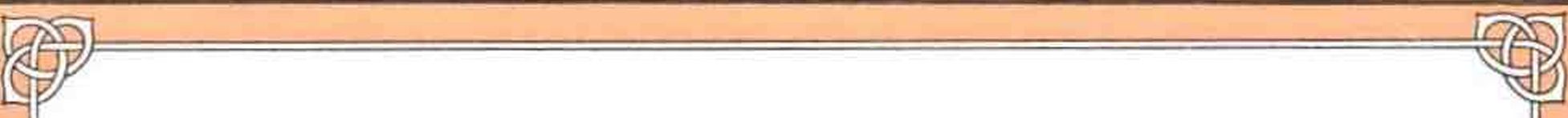 ٣ - يجوز نقل المتعاقد من غير أعضاء هيئة التدريس والمحاصرين والمبدين عند تجديد عقده من درجة إلي درجة أعلى منها داخل الفئة ذغهاإذ١ توافرت فيه الشروط المظربة.
٤ ٠ يجوز لمجلس الجامعة عند وصرل المتعاقد لنهاية مربوط الدرجة المعين عليها، منحه علاوة تلك الدرجة ، بعد كل ستين بتوصية من رئيسه .
١ - يجوز لمجلس الجامعة زيادة الرواتب المحددة وفق جداول الروانب بنسبة لا تتجاوز ٠ ه/ من الرانب السححق لمن يتم التعاقد معه من أوربا او أمريكا أو أية بلداف متقدمة في سواها يحددها مجلس الجامعة.
٢ - يجوز لمجلس الجامعة التعاقد هع ذوي التخصصات النادرة، أو ذوي السعة العلمية، أو الحبرة'، أو المهارة العالية، أو المؤهلات الممتازة المكشبة بإحدى الجامعات المشهورة، من أعضاء هيئه التدريسى، ومن في حكمهم،
وكنا الآطباء، بزبادة لا تتجاوز سبة ٠ ٠ ١ ٠/' من الراتب
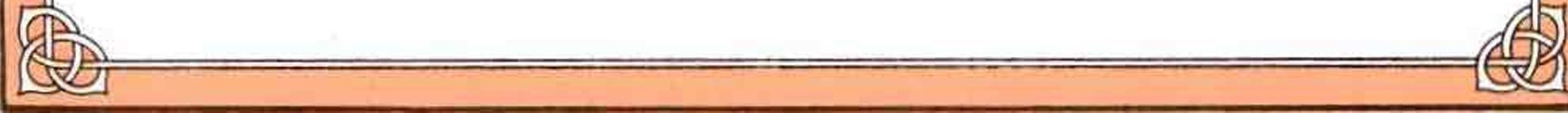 ا
تمكل١٢اا
المستحق. ولرسس مجلس الجامعة بالاتفاق هع رئيس الديوان العام للخدمة المدنية تطبيق أحكام هذه الفقرة
ءر|لئت الأخرى.
يجوز الفاقد هع ذوي الخبرة، أو السعة العلمية المتميزة، للعمل كأعضاء هيئة تدريس باتجاوز عن الشروط العلمية المحددة بقواعد التوظيف بموافقة مجلس الجامعة بناء على توبة من المجلس العلمي.
يعطى المتعاقد ٠ من أعضاء- هيئة التدريس، ومدرسي اللفات، والمحاصرين، والمبدين - الذي سبقت له خدمة في التدريس الجامعي بعد حصوله على المؤهل، أو اللقب العلمي، علاوات سنوية طبقأ لجداول الرواتب الواردة ني الملحق رقم (١).
يجوز احتساب الخبرات لأعضاء هيئة التدريس، ومدرسي اللفات، و١لمحاضعن، والمعيدين، في غيرالتدريس الجامعي إذا كانت في مجال التخصص وبعد الحصول على المؤهل العلمي الذي تم الفاقد معه على أساسه بوابع سنة لكل سنتين وذلك يد غراحنى التوظيف ، كما يجوز احشابها لأغراطى الدرقية
1
العلمية بقرار من المجلس العلمي بناء على توصية مجلس الكلية المعنية
٣ - تحتسب الخبرة عند التعاند لغير أعضاء هيئه التدرس، والمحاصرين، ومدرسي اللفات، والمعيدين بعد الحصرل على آخر مؤهل وتحتسب الدورة في التخصص التي تتم بعد هذا المؤهل بقدر مدتها، ولا بجمع بين مدة الدورة ومدة الخدمة في آن واحد، ويشترط في الخبرة أو المؤهل أف يصدرا من جهة تقتغ بها الجامعة.
تحتسب الخبرة لمن يتم التعاقد معهم من الغئات المحددة في المادة الثانية من هذ٥ اللائحة بحد أقصى خمس سوات عند بدء التعاقد ويجوز لمجلس الجامعة في الحالات الاستثنائية التجاوز عن هذ٥ الشرط وبحل. أقصى خمس عثرة سة.
يجوز أن يمنح المتعاقد الذي يحمل مؤهلأ أعلى له علاقة بطبيعة عمل الوظيغة المتعاقد عليها علاوات سوية بعدد سوات الدراسة عن
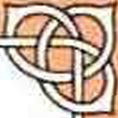 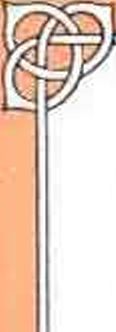 المؤهل الأعلى للوظيغة المتماقد عليها بحجث لا تزيد العلاوات عن علاوتين لفترة الدراسة بين البكالوريوس والماجتير، وثلاث علاوات لفترة الدرايسة بين الماجتير والدكتوراه، وخمس علاوات لفترة الدرامسة بين البكالوريوس والدكتوراه وفق جداول الرواتب المبينة بالطحق رقم(١) للوظيغة التاقد عليها.
يجوز منح المتعاقد علاوة سنوية لا تزيد عن ه/من الراب ولا تتجاوز ما هو محدد بجداول الرواب لكل فئة، ويعد ني حكم من أكمل سنة لهذا الغرض من أمضى عشرة أشهر ونصف من فترة عقده ابابق ممن ترتبط مدة عقده بالعام الدراسي.
لا يجوز الحجز على راب المتعاقد إلا بأمر صادر من الجهة المختصة نظاما. ولمدير الجامعة دون حاجة إلى أي إجراءات، اقتطاع أي مبابغ تكون سحقة للدولة قبل التاقد من أي مباح سسحقة له قبل الجامعة، وفيما عدا دين النفقة لا يجوز أن يزيد المقدار المحجوز شهريا عن ثلث الراب وعند التزاحم تكون الأولوية لدين افغقة ثم لمشحقات الدولة.
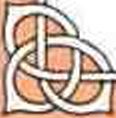 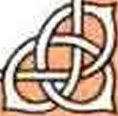 1
يؤدي أعفاء هيئة التدرس، والمحاصرون، والمعيدون، ومدرسو اللفات أربعين ساعة عمل أسبوعيأ يقضونها في التدريس، والحث، والإرشاد الأكاديمي، والأعمال الإدارية، والأكاديمية الأخرى التي يكلفون بها من الجهات المختصة بالجامعة. يؤدي بقية العاملين بالجامعة ثمان وأربعين (٤٨) ساعة عماى اسبوعيا يقفونها في الواجبات التدرسة، وابحثية، والتدريبية، والمهام التي يكلفون بها من الجهات المختصة في الجامعة ، ومن يعمل منهم بالمتثفيات تكون ساعات عملهم بما لا يزيد ءن(هه)ماءة.
ويجوز للجامعة تمثيأ مع مقتضيات مصلحة العمل تحديد بداية ونهاية الدرام ايومي أو تجزئته.
يعامل عضر هيئة التدريس المتعاقد ومن في حكمه فيما يتعلق باعات النصاب التدريي والقواعد التي تتع في المكافأة عن الساعات التدريعية الإضافية معاملة ابعوديين من أعضاء هيئة التدرس.